PowerPoint Basic Project Charter Template
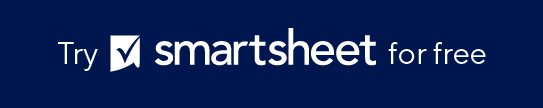 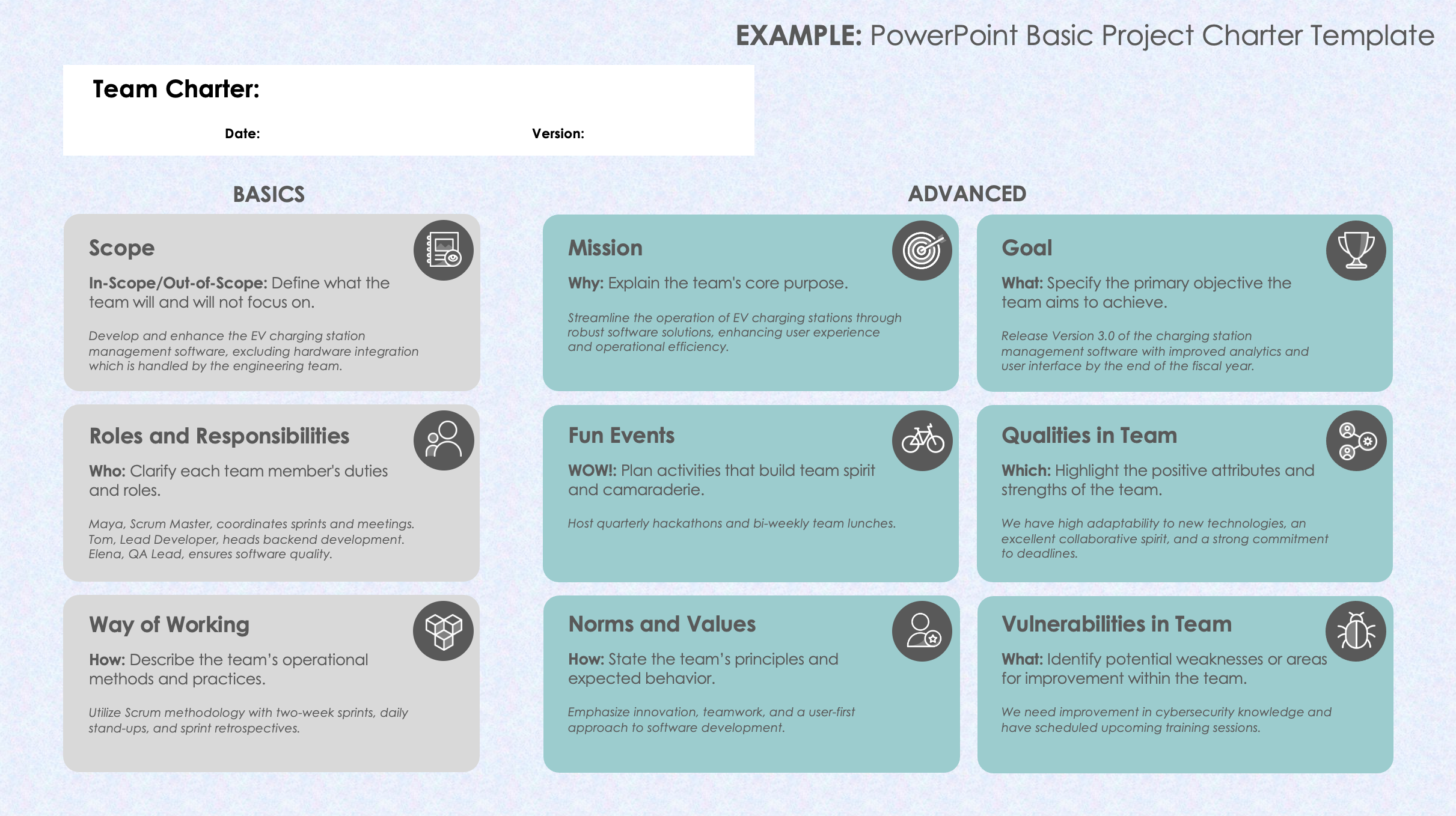 EXAMPLE: PowerPoint Basic Project Charter Template
ADVANCED
BASICS
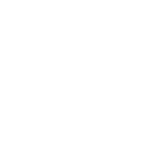 Scope
Mission
Goal
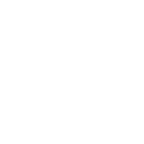 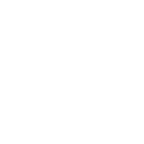 In-Scope/Out-of-Scope: Define what the team will and will not focus on.

Develop and enhance the EV charging station management software, excluding hardware integration which is handled by the engineering team.
Why: Explain the team's core purpose.

Streamline the operation of EV charging stations through robust software solutions, enhancing user experience and operational efficiency.
What: Specify the primary objective the team aims to achieve.

Release Version 3.0 of the charging station management software with improved analytics and user interface by the end of the fiscal year.
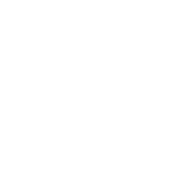 Fun Events
Qualities in Team
Roles and Responsibilities
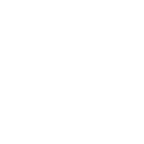 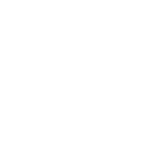 WOW!: Plan activities that build team spirit and camaraderie.

Host quarterly hackathons and bi-weekly team lunches.
Which: Highlight the positive attributes and strengths of the team.

We have high adaptability to new technologies, an excellent collaborative spirit, and a strong commitment to deadlines.
Who: Clarify each team member's duties and roles.

Maya, Scrum Master, coordinates sprints and meetings. Tom, Lead Developer, heads backend development. Elena, QA Lead, ensures software quality.
Norms and Values
Vulnerabilities in Team
Way of Working
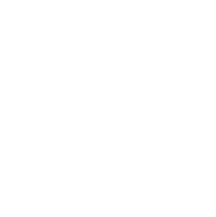 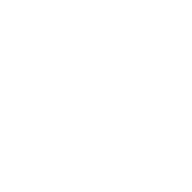 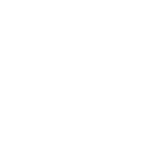 How: State the team’s principles and expected behavior.

Emphasize innovation, teamwork, and a user-first approach to software development.
What: Identify potential weaknesses or areas for improvement within the team.

We need improvement in cybersecurity knowledge and have scheduled upcoming training sessions.
How: Describe the team’s operational methods and practices.

Utilize Scrum methodology with two-week sprints, daily stand-ups, and sprint retrospectives.
PowerPoint Basic Project Charter Template
ADVANCED
BASICS
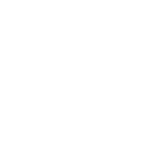 Scope
Mission
Goal
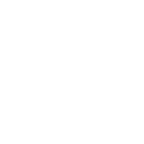 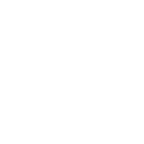 In-Scope/Out-of-Scope: Define what the team will and will not focus on.

Focusing on product development, excluding market analysis.
Why: Explain the team's core purpose.

Create a user-centric software solution that enhances client productivity.
What: Specify the primary objective the team aims to achieve.

Launch the new application by Q3, achieving a customer satisfaction score of at least 80%.
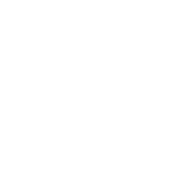 Fun Events
Qualities in Team
Roles and Responsibilities
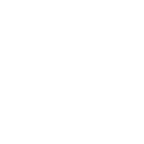 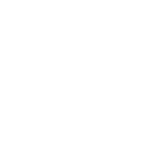 WOW!: Plan activities that build team spirit and camaraderie.

Hold monthly team outings and weekly virtual game nights.
Which: Highlight the positive attributes and strengths of the team.

We have creativity, technical expertise, and strong problem-solving skills.
Who: Clarify each team member's duties and roles.

John leads design and Lisa oversees testing.
Norms and Values
Vulnerabilities in Team
Way of Working
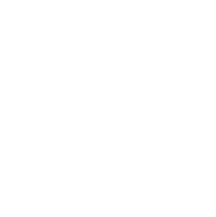 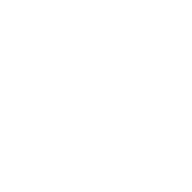 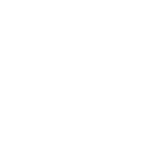 How: State the team’s principles and expected behavior.

We value respect, transparency, and proactive communication in all interactions.
What: Identify potential weaknesses or areas for improvement within the team.

We have limited experience with cloud integration, requiring external training.
How: Describe the team’s operational methods and practices.

We hold Agile sprints with bi-weekly reviews.